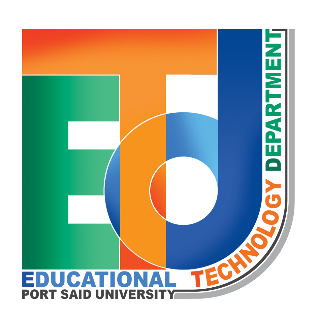 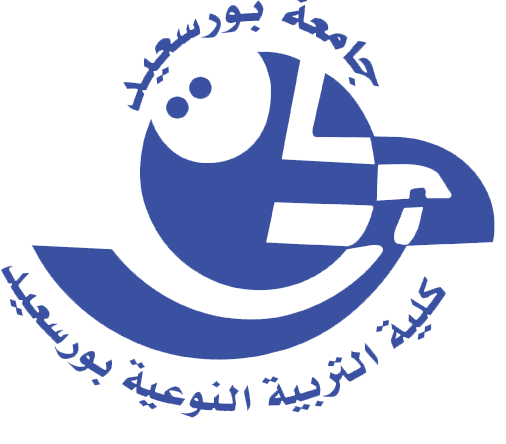 عرض تقدمى عن
مظاهر سطح الأرض وعوامل تشكليها
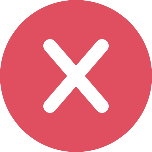 الفهرس الرئيسى
الأهداف
عناصر الدرس
التقويم
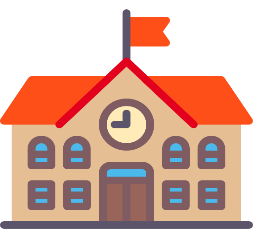 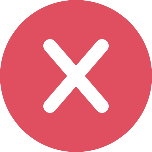 الأهداف الدرس
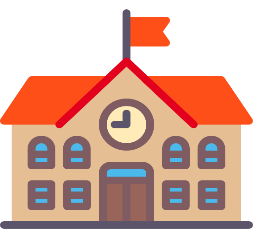 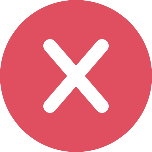 أن يحدد  الطالب اعوامل تشكيل سطح الأرض .
01
أن يُميز الطالب بين أشكال سطح الأرض .
الأهــــداف
02
أن يستنتج الطالب الأثار المترتبة علي حدوث الزلازل والبراكين
03
Saturn
أن يستنتج تأثير الرياح في تشكيل الأرض.
04
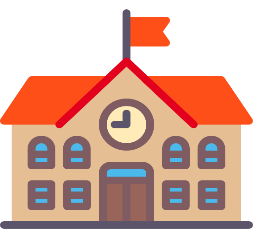 عنـــاصر الـــدرس
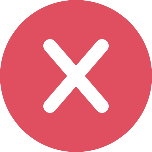 فهرس المحتوى
جعل الله التنوع والأختلاف على سطح الأرض
عوامل تشكيل سطح الأرض
المفاهيم
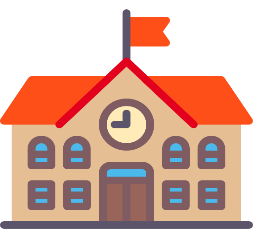 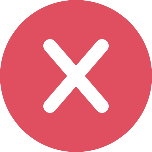 جعل الله التنوع والأختلاف علي سطح الأرض
هي ارض مرتفعه من سطح الأرض وشديدة الانحدار ، ولا يقل ارتفاعها عن ١٠٠٠ متراً ولها قمه او عده قمم ( سلسله جبليه ) مثل جبال الالب في أوروبا وجبال الهيمالايا في آسيا وجبال الإنديز في أمريكا الجنوبية وجبال البحر الأحمر في مصر .
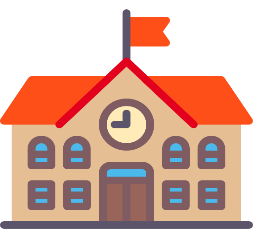 جعل الله التنوع والأختلاف علي سطح الأرض
أولا: الجبال :
هي ارض مرتفعه من سطح الأرض وشديدة الانحدار ، ولا يقل ارتفاعها عن ١٠٠٠ متراً ولها قمه او عده قمم ( سلسله جبليه ) مثل جبال الالب في أوروبا وجبال الهيمالايا في آسيا وجبال الإنديز في أمريكا الجنوبية وجبال البحر الأحمر في مصر .
ثانيا: الهضاب :
هي أراضي مرتفعه عما يجاورها ، وسطحها مستوى او شبه مستوى ويزيد ارتفاعها عن ٥٠٠ متراً وجوانبها شديدة الانحدار مثل هضبه اثيوبيا ف افريقيا
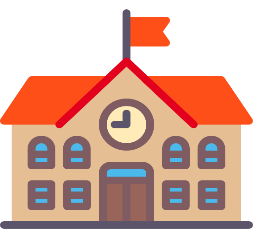 ثالثا : التلال :
هي أجزاء مرتفعه من سطح الأرض تشبه الجبل ولكنها اقل منه ارتفاعاً
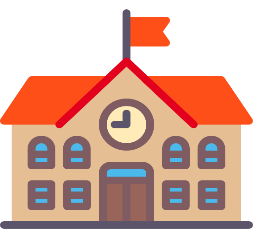 رابعا: السهول :
هي اراضٍ مستويه او شبه مستويه السطح لا يرتفع مستواها عن ٥٠٠ متر عن مستوي سطح البحر منها السهول الفيضيه مثل سهول نهر النيل في افريقيا ومنها السهول الساحليه المطله علي سواحل البحار والمحيطات
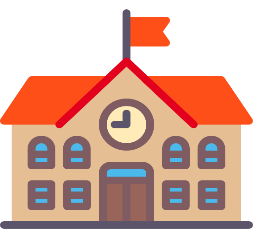 خامسا: الأودية :
هي اراضٍ منخفضة وضيقه وتحف بها المرتفعات علي جانبيها وتجري بها مياه النهر مثل اوديه الأنهار التي تجري فيها المياه كوادي النيل في مصر
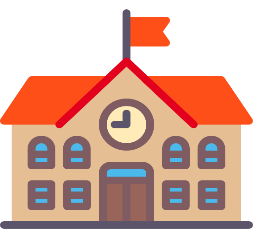 سادسا: التضاريس :
وهذه التضاريس لها اثر في تنوع المناخ والنبات والحيوان 
كما تؤثر علي النشاط البشري 
 فالسهول تعتبر اكثر ملائمه للنشاط البشرى علي عكس الجبال 
 ولذلك فان الكثافه السكانيه المرتفعه ترتبط عادة بمناطق السهول
 وخاصه اذا كانت هذه السهول غنيه بمواردها الاقتصاديه 
ولعلك تتساءل كيف تكونت هذه الظاهرات التضاريسيه
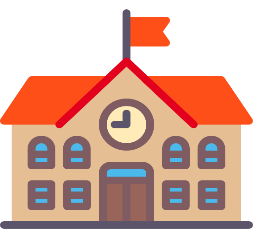 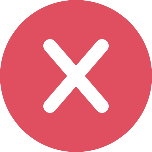 عوامل تشكيل سطح الأرض
عوامل خارجية
عوامل باطنية
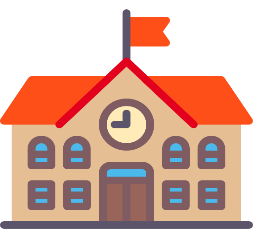 01
الزلازل
02
عوامل باطنية
البراكين
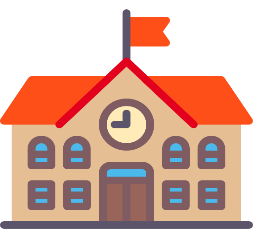 1. عوامل باطنية (مصدرها باطن الأرض)
1-  الحركات السريعة
أولا: الزلازل :
هزات متتاليه سريعه تحدث في أجزاء معينه من القشره الارضيه وقد تكون قويه مدمره او ضعيفه او غير محسوسه
فهل تعرف تؤثر الزلازل في تشكيل سطح الأرض ؟ 
تؤثر الزلازل في تشكيل سطح الأرض من خلال تصدع القشره الارضيه وتشققها حيث تنخفض بعض الأجزاء من الأرض فيغمرها البحر بمائه ، او ترتفع بعض الأجزاء التي كانت تغطيها مياه البحر فتنحسر عنها المياه
ثانيا: البراكين :
فتحه في قشره الأرض يندفع منها مواد منصهره وابخره ، وغازات ورماد من باطن الأرض الي سطحها عبر فوهته حيث تبرد وتتجمد 
فهل تعرف كيف تغير البراكين في سطح الأرض ؟ 
تنشأ عنها : الجزر البركانيه مثل جزر هاواي ، والجبال المخروطيه مثل جبال كينيا والهضاب البركانيه مثل هضبتي اليمن واثيوبيا ، والتلال مثل تلال ابو زعبل بمصر
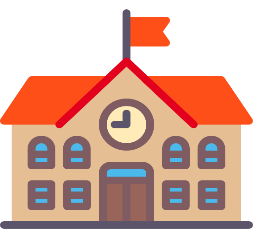 عوامل خارجية
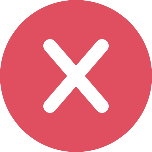 01
المياة الجارية (الأنهار)
الرياح
02
الجليد
03
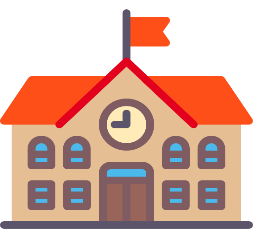 الرياح
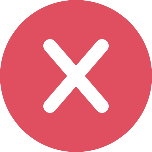 تعتبر الرياح اهم العوامل الخارجيه التي تشكل سطح الأرض في المناطق الصحراويه حيث تقوم بنحت الصخور ، ثم نقلها وارسابها في مناطق اخري مكونه العديد من الظاهرات التضاريسية مثل الكثبان الرمليه و المنخفضات
المياه الجاريه ( الأنهار)
تقوم الأنهار بنحت الصخور ونقلها وإرسابها في أماكن اخري ، مما يؤدي الي ظهور العديد من الاشكال التضاريسيه مثل السهول الفيضيه ودلتاوات الأنهار
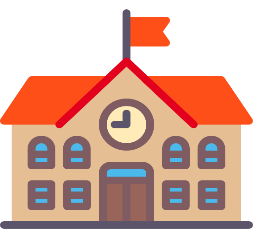 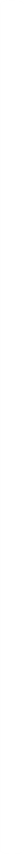 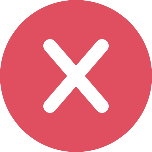 الجليد
يؤثر الجليد في تشكيل سطح الأرض ، حيث تتراكم الثلوج عاماً بعد عام فيتكون منها غطاءات عظيمه من الجليد تؤدي الي تكوين بعض الظاهرات التضاريسيه مثل البحيرات الجليديه
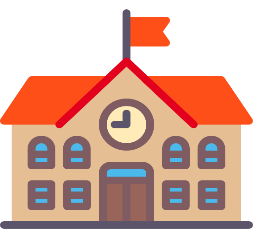 المفاهيم
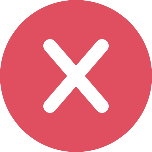 اليابس
مساحه صغيره من اليابس يحيط .بها الماء من جميع الجهات
2
1
جزيرة
الأجزاء المرتفعه عن سطح البحر التي لم يغمرها الماء.
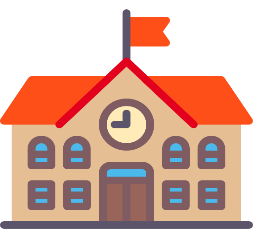 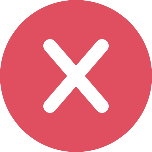 زلزال
مساحه واسعه من الماء طات أعماق كبيره
4
3
هزات متتاليه سريعه تحدث في أجزاء معينه من القشره الارضيه ، وقد تكون قويه مدمره او ضعيفه او غير محسوسه
محيط
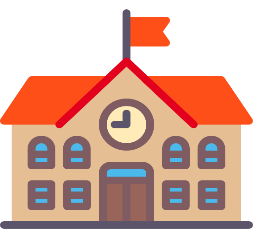